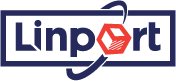 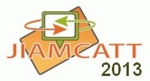 Linport: Interoperable Translation and Localization Project Containers (A Progress Report)
Josep Bonet Heras & Olaf-Michael Stefanov
On behalf of Alan Melby and Tomas Carrasco Benitez
15-17 May 2013, Nairobi, Kenya
What is Linport? (this slide and 2 more)
An acronym for Language INteroperability Portfolio
Complete, interoperable container solution for both:
Translation projects (portfolio, n-lingual)
Tasks within projects (package =  1 project task)
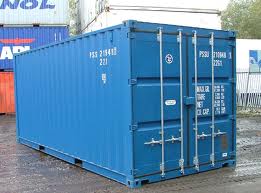 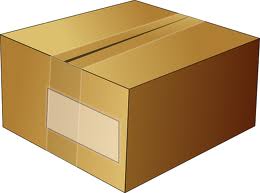 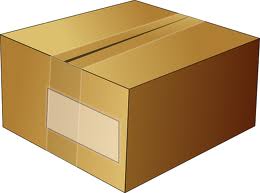 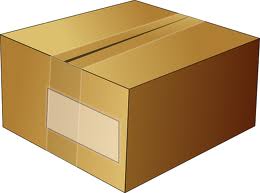 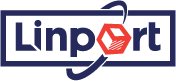 2
15 May 2013
Josep Bonet Heras & Olaf-Michael Stefanov - JIAMCATT 2013, Nairobi
an idea whose time has come…
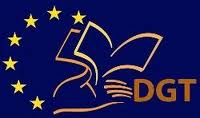 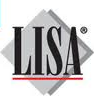 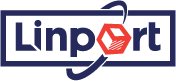 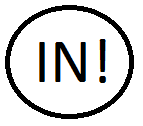 3
15 May 2013
Josep Bonet Heras & Olaf-Michael Stefanov - JIAMCATT 2013, Nairobi
… and a project
With one main deliverable: a “blueprint”
Blueprint = draft standard to be submitted to an industry standards body
And secondary deliverables
Open-source reference software for proof-of-concept and for implementers
Hosted by LTAC Global (a non-profit organization)
Open to all interested parties
Not a competing translation tool
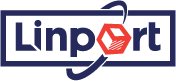 4
15 May 2013
Josep Bonet Heras & Olaf-Michael Stefanov - JIAMCATT 2013, Nairobi
Why are we (Alan and Tomas) involved
After working on various “payload” standards
e.g. TMX and TBX
it is logical to work on containers to put them in

To promote Structured Translation Specifications (STS) as part of the payload. STS is a set of
21 parameters for quality translations
Found in: ISO/TS 11669
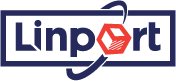 5
15 May 2013
Josep Bonet Heras & Olaf-Michael Stefanov - JIAMCATT 2013, Nairobi
Structured Translation Specifications (STS)
21 parameters for quality translations:
Source
Target
Production
Environment
Relationships
More info, can be found in: ISO/TS 11669
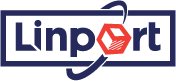 6
15 May 2013
Josep Bonet Heras & Olaf-Michael Stefanov - JIAMCATT 2013, Nairobi
Why should JIAMCATT orgs be involved
As major tool users and in cases such as the EC also as  developers, we see and promote the value in a structured, interchangeable container for both project payload & specifications
As multilingual organizations, large and small, we need to appreciate the complexity and difficulty in communicating project requirements
… and seek ways to reduce both complexity and difficulties
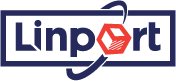 7
15 May 2013
Josep Bonet Heras & Olaf-Michael Stefanov - JIAMCATT 2013, Nairobi
Source Parameters describe the source text
[1]    textual characteristics
(a)    source language;    (b)   text type; (c)    audience;                 (d)   purpose
[2]    specialized language
(a)    subject field;           (b)   [monolingual] terminology
[3]    volume (words, characters, or other measure)
[4]    complexity (non-native author; graphics; etc.)
[5]    origin (where source text came from)
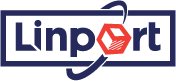 8
15 May 2013
Josep Bonet Heras & Olaf-Michael Stefanov - JIAMCATT 2013, Nairobi
Target parameters state linguistic requirements
[6]    target language information
(a) target language; (b) [bilingual] terminology
[7]    audience (sometimes differs from source)
[8]    purpose (sometimes difference from source)
[9]    content correspondence
(summary/full; overt/covert; etc.)
[10]    register (often implied by text type)
[11]    file format
[12]    style
(a) style guide; (b) style relevance
[13]    layout
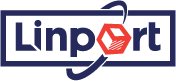 9
15 May 2013
Josep Bonet Heras & Olaf-Michael Stefanov - JIAMCATT 2013, Nairobi
Production parameters state tasks to be performed by whom
[14]    typical production tasks
(a)    preparation
(b)    initial translation  (human or machine)
(c)    in-process quality assurance
self-checking/post-editing; revision; review; final formatting; proofreading
[15]    additional tasks
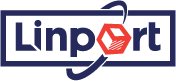 10
15 May 2013
Josep Bonet Heras & Olaf-Michael Stefanov - JIAMCATT 2013, Nairobi
Environment parameters
[16]    technology
 (any interoperable tool? Particular tools?)
[17]    reference materials
Style guides, translation memories , etc.
[18]    workplace requirements
Anywhere? Designated secure facility?
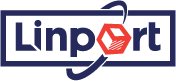 11
15 May 2013
Josep Bonet Heras & Olaf-Michael Stefanov - JIAMCATT 2013, Nairobi
Relationship parameters
[19] permissions
(a) copyright;(b) recognition; (c) restrictions;
[20] submissions
(a) qualifications; (b) deliverables; (c) delivery [method]; (d) deadline
[21] expectations
(a) compensation; (b) communication
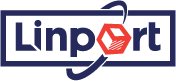 12
15 May 2013
Josep Bonet Heras & Olaf-Michael Stefanov - JIAMCATT 2013, Nairobi
Webpage about the 21 parameters which make up STS – Structured Translation Specifications
www.ttt.org/specs
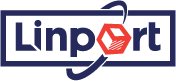 13
15 May 2013
Josep Bonet Heras & Olaf-Michael Stefanov - JIAMCATT 2013, Nairobi
Container contents besides the structured specifications
Source text(s)
Target texts when done; or bi-text format
Resources to carry out translation (per specs)
Terminology
Translation memory
Style guide
What else?
One group working on What else, esp. for MT, is the MultilingualWeb-LT Working Group drafting the ITS 2.0 (Internationalization Tag Set) standard for submission to W3C, the World Wide Web Consortium.
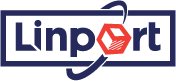 14
15 May 2013
Josep Bonet Heras & Olaf-Michael Stefanov - JIAMCATT 2013, Nairobi
TMS Interoperability Protocol Package (TIPP)
Portfolios
Can be split into bilingual packages
Each package is a TIPP (from IN!)
A package is associated with one task
Initial translation (human or machine)
Revision of Human Translation (HT) or post-editing of raw MT
Review
etc.
After tasks are performed
Response packages can be merged back into a revised portfolio
Interoperability Now !
IN!
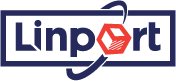 15
15 May 2013
Josep Bonet Heras & Olaf-Michael Stefanov - JIAMCATT 2013, Nairobi
Why Linport is important to translation project managers
No need to “re-package” data as it passes between translation tools
No lost specifications
Thus, increased efficiency and quality
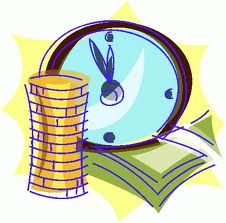 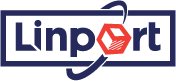 16
15 May 2013
Josep Bonet Heras & Olaf-Michael Stefanov - JIAMCATT 2013, Nairobi
Linport from the perspective of content owner/originator
Can send out the same project portfolio when working with multiple translation providers  (internal or external)
A portfolio with specifications is useful for archiving and assessment even if the translation system is entirely on-line 
A project portfolio is not tied to any particular translation tool
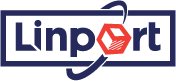 17
15 May 2013
Josep Bonet Heras & Olaf-Michael Stefanov - JIAMCATT 2013, Nairobi
Why it is important for translators
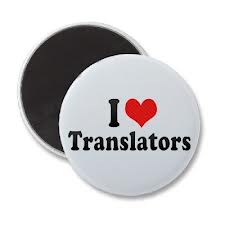 Ensures that they will have access to the project specifications (also STS)
Increases interoperability between tools
Easier to use your favorite, or the most practical tool for the occasion because of data-tool separation
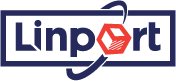 18
15 May 2013
Josep Bonet Heras & Olaf-Michael Stefanov - JIAMCATT 2013, Nairobi
Why Linport is important for machine translation developers
Standardized way for computers to extract the necessary data, perform  machine translation, and return results
Task object for Translation API
Research challenge: MT systems may eventually be able to read the structured specifications and tailor the translation accordingly
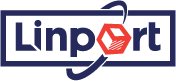 19
15 May 2013
Josep Bonet Heras & Olaf-Michael Stefanov - JIAMCATT 2013, Nairobi
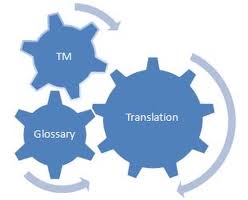 Linport and Tool developers
Some tool developers will be early adopters 
Some will implement only the TIPP package
Others will also implement portfolios
Most tool developers will wait until Linport is an industry standard
At some point, customers will require Linport support in the tools they use or consider using
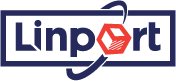 20
15 May 2013
Josep Bonet Heras & Olaf-Michael Stefanov - JIAMCATT 2013, Nairobi
What’s upcoming for Linport?
Refine & formalize portfolio data model
Later: authoring and publication portfolios
More testing of STS builder
Develop Portfolio Builder software
Round-trip: portfolio, task packages, portfolio
Submit to standards bodies:
OASIS or ETSI or elsewhere (to be decided)
ISO  (fast track after industry standard)
Implementation by tool developers
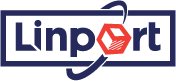 21
15 May 2013
Josep Bonet Heras & Olaf-Michael Stefanov - JIAMCATT 2013, Nairobi
What’s related ?
Quality Translation Launch Pad
An EC-funded project
XLIFF:doc from IN! (automated workflow)
A profile of XLIFF version 1.2
TAUS 
Translation API
For transmission of portfolios and packages
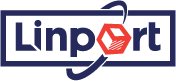 22
15 May 2013
Josep Bonet Heras & Olaf-Michael Stefanov - JIAMCATT 2013, Nairobi
How to get involved
Join the Linport community
www.linport.org
Share real translation project data
Urgently needed!
Must be non-confidential or sanitized
Help with proof-of-concept software
Test apps developed at Brigham Young University
Develop your own reference software
Implement portfolios and/or packages in your tool as an early adopter
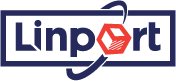 23
15 May 2013
Josep Bonet Heras & Olaf-Michael Stefanov - JIAMCATT 2013, Nairobi
Questions?Willing to submit project data?-->     info@linport.org
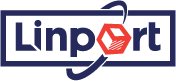 24
15 May 2013
Josep Bonet Heras & Olaf-Michael Stefanov - JIAMCATT 2013, Nairobi
Glossary of acronyms used
DGT – Directorate General for Translation 
A part of the EC; JIAMCATT Partner
ec.europa.eu/dgs/translation
EC – European Commission
ETSI – European Telecommunications Standards Institute
www.etsi.org
IN! – Interoperability Now!
group working to improve the interoperability of tools and technology within the localization industry
code.google.com/p/interoperability-now
ISO – International Standards Organization
JIAMCATT Partner
www.iso.org
Linport – The  Language Inter-operability Portfolio Project
www.linport.org
LISA - Localization Industry Standards Association 
Ceased to exist March 2011
OASIS - Organization for the Advancement of Structured Information Standards
www.oasis-open.org
QTLP  QTLaunchPad  Quality Translation Launch Pad. 
EC-CORDIS-PF7-LT project 296347 http://www.qt21.eu/launchpad/ (2012-07-01 to 2014-06-30)
TAUS – Translation Automation
www.translationautomation.com
TIPP – Translation Interoperability Protocol Package – an IN! project 
XLIFF – XML Localisation Interchange File Format
XLIFF 1.2: docs.oasis-open.org/xliff/xliff-core/xliff-core.html
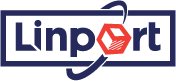 25
15 May 2013
Josep Bonet Heras & Olaf-Michael Stefanov - JIAMCATT 2013, Nairobi